2025年05月18日
主日崇拜

教会聚会
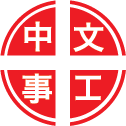 中文崇拜：每周日上午  9:30 , Baskin Chapel
中文主日學：每周日上午 11:00 , 教室2140B
  生命團契：每周五晚上  6:30 , 教室2103
请大家安静，预备心
赞美中信心不断升起
Let Faith Arise In Our Praises
每一天我需要你
I Need You
James 雅各書
4:1-12
1 你们中间的争战斗殴，是从哪里来的呢？不是从你们百体中战斗之私欲来的吗？
2 你们贪恋，还是得不着。你们杀害嫉妒，又斗殴争战，也不能得。你们得不着，是因为你们不求。

1 What causes fights and quarrels among you? Don't they come from your desires that battle within you?
2 You want something but don't get it. You kill and covet, but you cannot have what you want. You quarrel and fight. You do not have, because you do not ask God.
3 你们求也得不着，是因为你们妄求，要浪费在你们的宴乐中。
4 你们这些淫乱的人哪，（淫乱的人原文作淫妇）岂不知与世俗为友，就是与神为敌吗？所以凡想要与世俗为友的，就是与神为敌了。

3 When you ask, you do not receive, because you ask with wrong motives, that you may spend what you get on your pleasures.
4 You adulterous people, don't you know that friendship with the world is hatred toward God? Anyone who chooses to be a friend of the world becomes an enemy of God.
5 你们想经上所说是徒然的吗？神所赐住在我们里面的灵，是恋爱至于嫉妒吗？
6 但他赐更多的恩典。所以经上说，神阻挡骄傲的人，赐恩给谦卑的人。

5 Or do you think Scripture says without reason that the spirit he caused to live in us envies intensely?
6 But he gives us more grace. That is why Scripture says: "God opposes the proud but gives grace to the humble."
7 故此你们要顺服神，务要抵挡魔鬼，魔鬼就必离开你们逃跑了。
8 你们亲近神，神就必亲近你们。有罪的人哪，要洁净你们的手。心怀二意的人哪，要清洁你们的心。

7 Submit yourselves, then, to God. Resist the devil, and he will flee from you.
8 Come near to God and he will come near to you. Wash your hands, you sinners, and purify your hearts, you double-minded.
9 你们要愁苦，悲哀，哭泣。将喜笑变作悲哀，欢乐变作愁闷。
10 务要在主面前自卑，主就必叫你们升高。

9 Grieve, mourn and wail. Change your laughter to mourning and your joy to gloom.
10 Humble yourselves before the Lord, and he will lift you up.
11 弟兄们，你们不可彼此批评。人若批评弟兄，论断弟兄，就是批评律法，论断律法。你若论断律法，就不是遵行律法，乃是判断人的。
12 设立律法和判断人的，只有一位，就是那能救人也能灭人的。你是谁，竟敢论断别人呢？

11 Brothers, do not slander one another. Anyone who speaks against his brother or judges him speaks against the law and judges it. When you judge the law, you are not keeping it, but sitting in judgment on it.
12 There is only one Lawgiver and Judge, the one who is able to save and destroy. But you--who are you to judge your neighbor?
祈禱
Prayer
你配得全所有
Worthy of It All
奉獻祈禱
Offertory Prayer
Matthew 馬太福音
11:25-30
25 那时，耶稣说，父阿，天地的主，我感谢你，因为你将这些事，向聪明通达人，就藏起来，向婴孩，就显出来。
26 父阿，是的，因为你的美意本是如此。

25 At that time Jesus said, "I praise you, Father, Lord of heaven and earth, because you have hidden these things from the wise and learned, and revealed them to little children.
26 Yes, Father, for this was your good pleasure.
27 一切所有的，都是我父交付我的。除了父，没有人知道子。除了子和子所愿意指示的，没有人知道父。
28 凡劳苦担重担的人，可以到我这里来，我就使你们得安息。

27 All things have been committed to me by my Father. No one knows the Son except the Father, and no one knows the Father except the Son and those to whom the Son chooses to reveal him.
28 Come to me, all you who are weary and burdened, and I will give you rest.
29 我心里柔和谦卑，你们当负我的轭，学我的样式，这样，你们心里就必得享安息。
30 因为我的轭是容易的，我的担子是轻省的。

29 Take my yoke upon you and learn from me, for I am gentle and humble in heart, and you will find rest for your souls.
30 For my yoke is easy and my burden is light."
今日證道

信心的对比



待定
默 祷
Prayerful Meditation
報 告
Announcements
BBC 中文事工通知
歡迎新朋友
Welcome New Friends
祝 福
Benediction
彼此問安
Greeting of Peace